здоровый образ жизни
Вредные привычки молодежи:
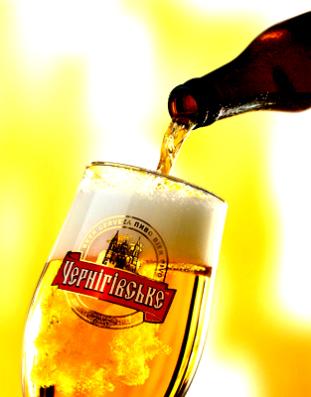 «Пивной» алкоголизм
Статистика употребления пива у школьников в возрасте от 14 до 17лет.
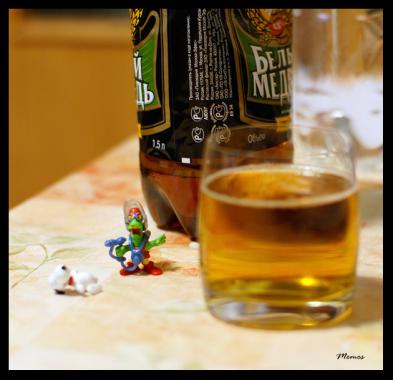 «Пивной» алкоголизм – это болезнь, которая развивается постепенно. Как показал опрос школьники начинают пить пиво по разным причинам:
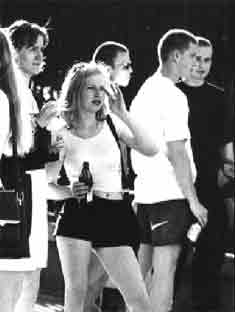 Друзья все пьют, 
	а я что - хуже;
Несчастье, которое они 
   восприняли трагически;
Психологические проблемы 
	(не хочется быть «белой 
	вороной», неполноценность);
Слабохарактерный...
Стадии пивного алкоголизма:
Доалкогольная: человек на этой стадии начинает пить чаще, но тяга к пиву у него пока не закрепилась.
Пороговая: угрожающая стадия, когда человек уже пристрастился 
	к пиву, но пока ещё может остановиться.
Критическая: тяга к пиву 
	становится потребностью, 
	которая в дальнейшем может 
	быть необратимой.
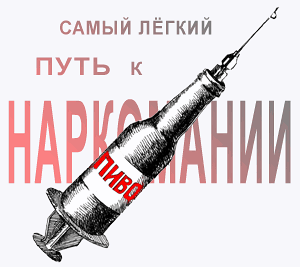 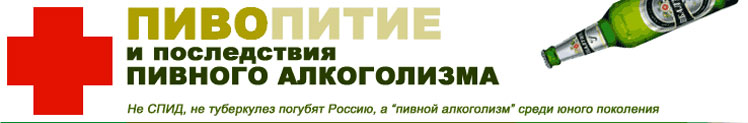 Хроническая стадия означает полный пивной алкоголизм. Его признаки:
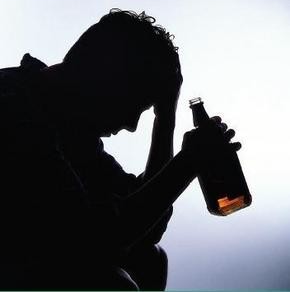 Сильное опьянение вызывает меньшая, чем прежде, доза пива;
Появление болезненных симптомов;
Мысли о самоубийстве;
В особо тяжёлых случаях человек теряет сознание 
    и может произойти остановка дыхания.
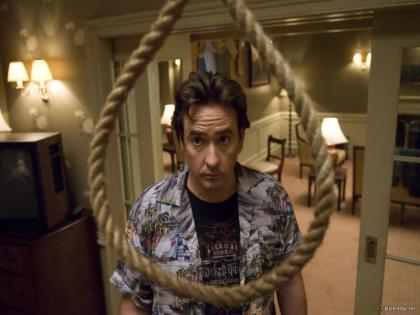 Ваши действия:
Если человек без сознания, очистите пальцем его рот, не вызывая рвоту;
Расстегните ему одежду, чтобы воздух свободно поступал в его лёгкие;
Проверьте положение языка, не запал ли он и не загородил ли путь в дыхательное горло;
Уложите пьяного на живот и поверните его голову в сторону;                                                        
Если все эти действия не помогли привести пьяного в чувство, необходимое вызвать скорую помощь.
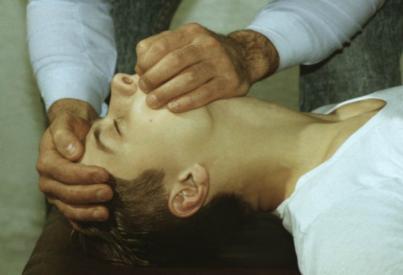 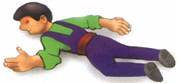 Похмельный синдром.
Беспричинное беспокойство
Повышенное потоотделение;
Дрожание рук и тела.
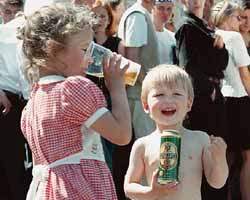 Чрезмерное возбуждение;
Конвульсии и припадки;
Галлюцинации.
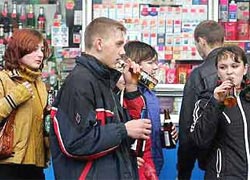 Алкоголь вполне надёжное средство, когда требуется поубавить ума.                                           (В.Я. Данилевский)
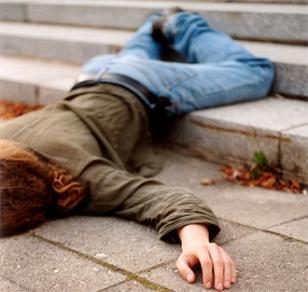 Хмельное всегда протягивает нам руку, когда мы терпим неудачу, когда мы слабеем, когда мы утомлены. Но обещания его лживы: физическая сила, которую оно обещает, призрачна, душевный подъём обманчив.
                                              (Д. Лондон)
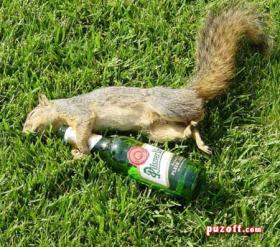 Советы любителям пива
Во – первых, запомните 0,5л пива соответствует 60 – 80г водки.
Во – вторых, 
	не забывайте, что это очень калорийный напиток. Завсегдатаи пивных быстро толстеют, стенки желудка от пива растягиваются.
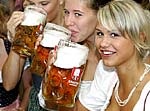 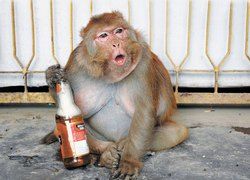 Советы любителям пива
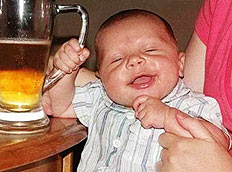 В – третьих,  половина из тех, кто пьет  пиво с детства – становится алкоголиком, а дети его склонны к алкоголизму еще до  рождения.
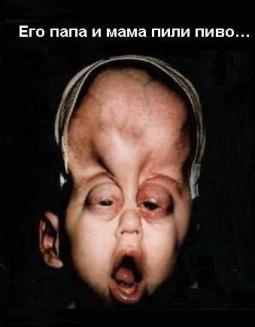 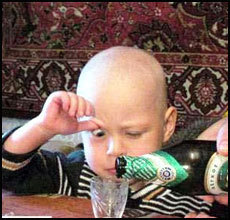 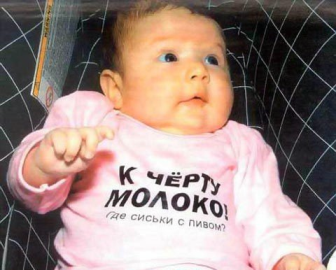 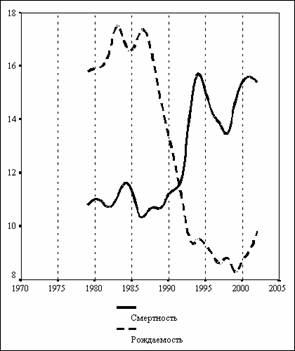 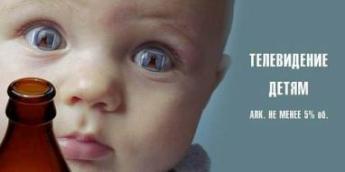 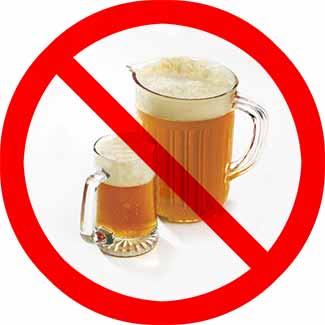 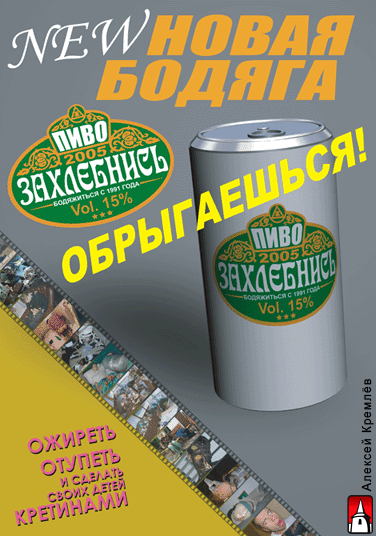